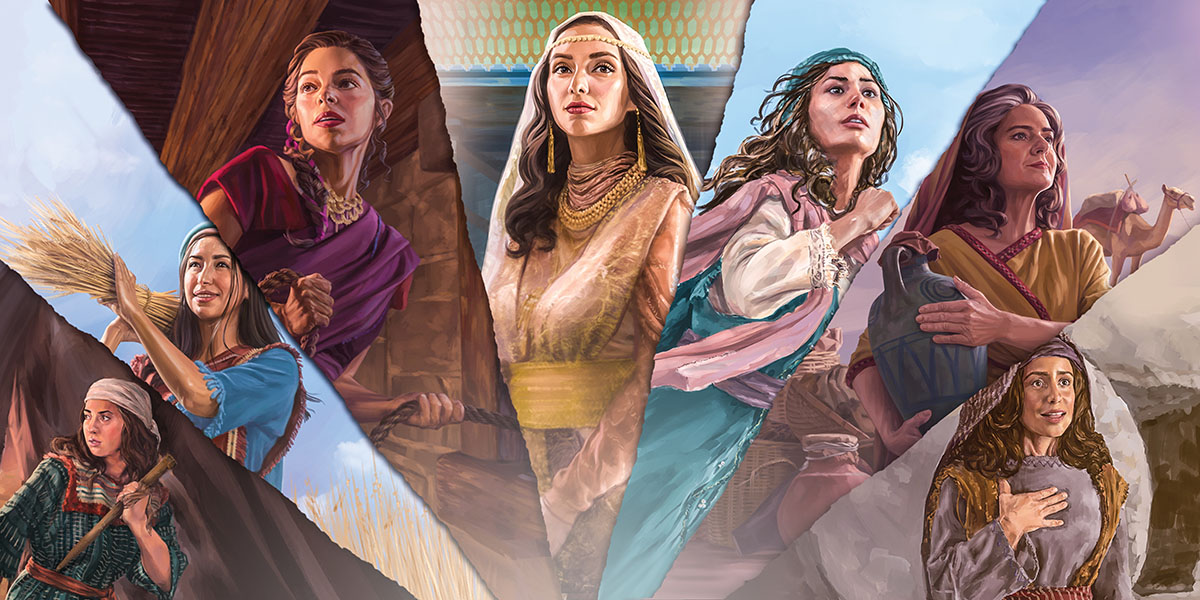 Grandes Mujeres que pusieron un gran Ejemplo
Hoy Consideraremos El buen Ejemplo de una de Ellas
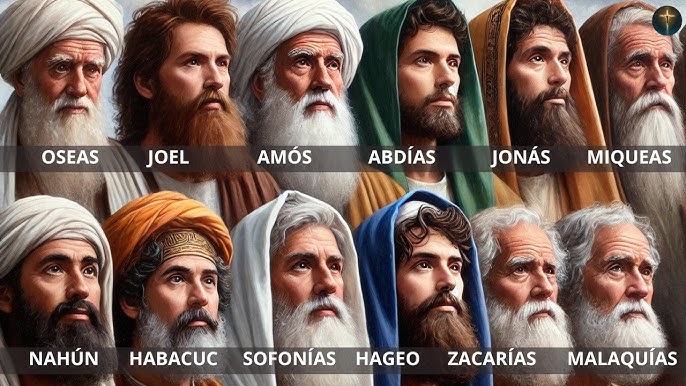 Grandes hombres Ejemplares
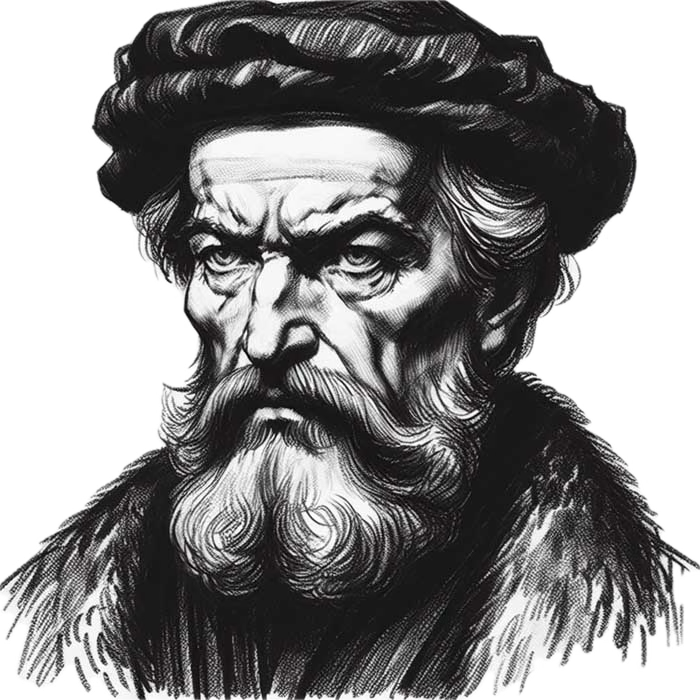 La historia comienza con Nabal
 el hombre era duro y de malas obras.
Nabal un hombre Insensato
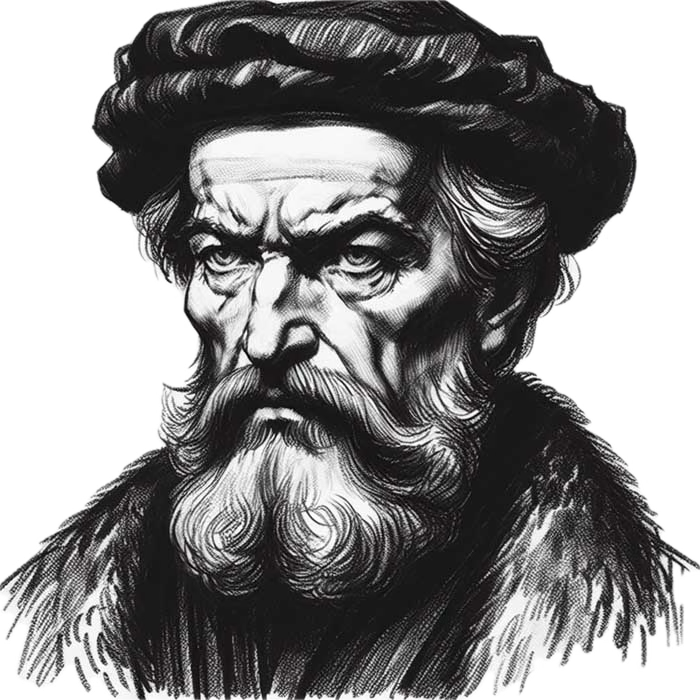 Samuel a muerto- (1 Sam 25:1)
Nabal un hombre rico y su esposa Abigail vivían en Maón 
(Era aquella mujer de buen entendimiento y de hermosa apariencia . pero el hombre era duro y de malas obras .”) - (25:2,3)
David, confiado que anteriormente había apoyado a los hombres de Nabal,  pide ayuda con algunas cosas– (25:4-9; - 23:24; 25:21)
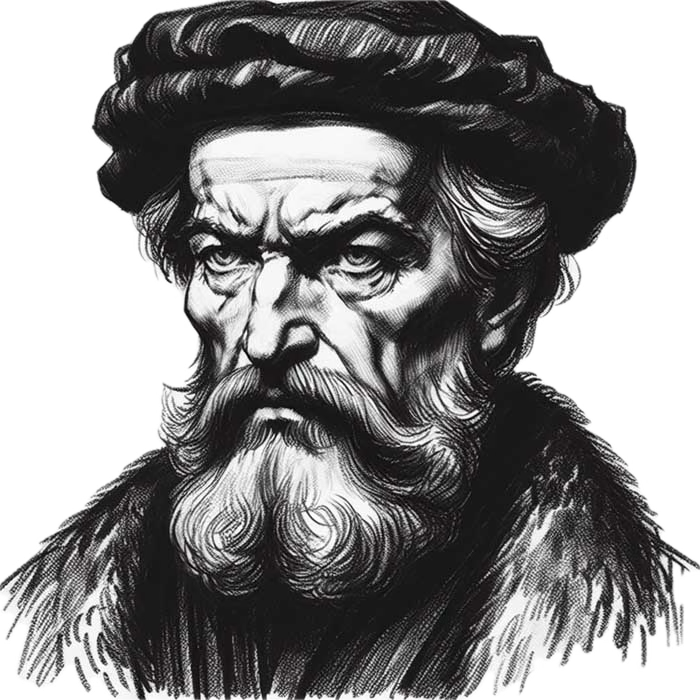 Nabal un hombre Carnal
Nabal, con espíritu  contencioso, se rehúsa  – (25:10-11)
Está negativa molesta a  David y se propone eliminar a  Nabal y sus hombres (25:12-13)
Abigail interviene – (25:14-31)
Aquí es donde miramos el buen ejemplo de esta mujer
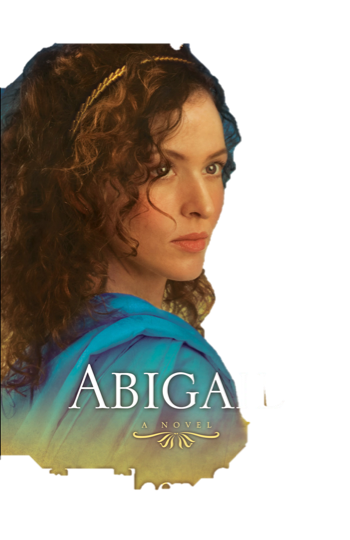 Ella tenía una muy buena Virtud que no tenía Nabal
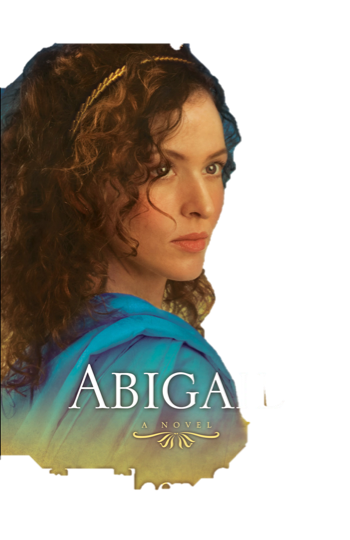 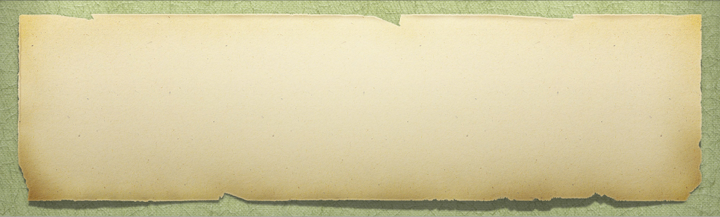 Ella tenía Tacto
Tacto- definición=
 Prudencia para proceder 
discreción, 
delicadeza, 
diplomacia,
 cautela, 
miramiento,
 consideración, 
tino.
EL TACTO DE ABIGAIL
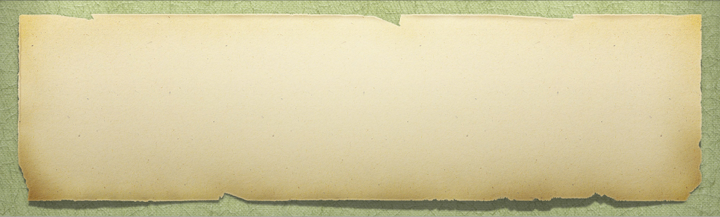 ¿Cómo adquirió esta Virtud?
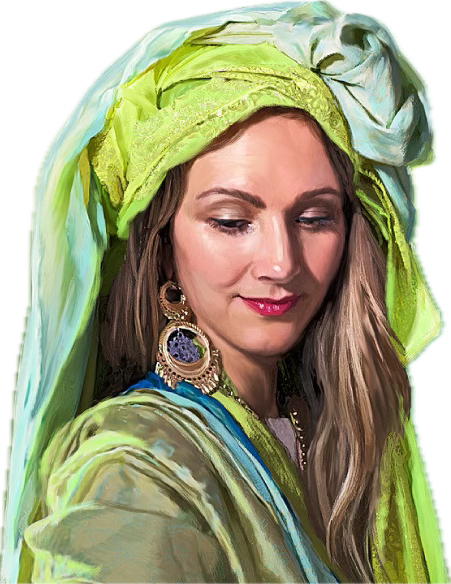 Ella era de “buen entendimiento” (3)
Ella actuó  pronto (18)
Ella era humilde (23,24)
Ella apeló a el buen corazón de David (25-33)
EL TACTO DE ABIGAIL
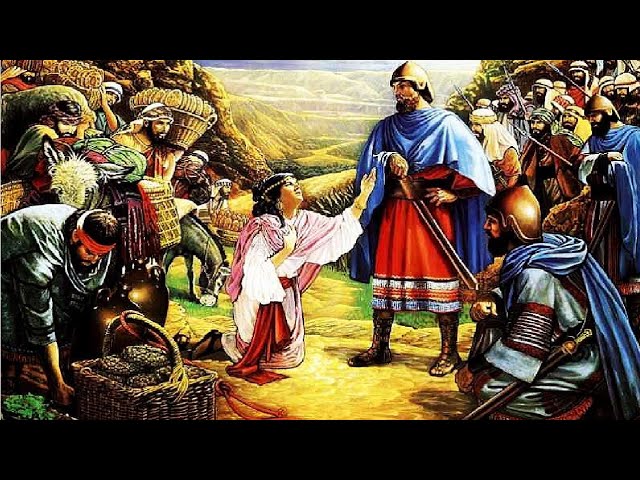 Ella era “de buen Entendimiento” (3)
Ella sabia que David venia sobre Nabal - (25)
Ella Sabia que la  venganza pertenece al Señor – (26)
Ella Sabia que El Señor estaba con David  (28-30)
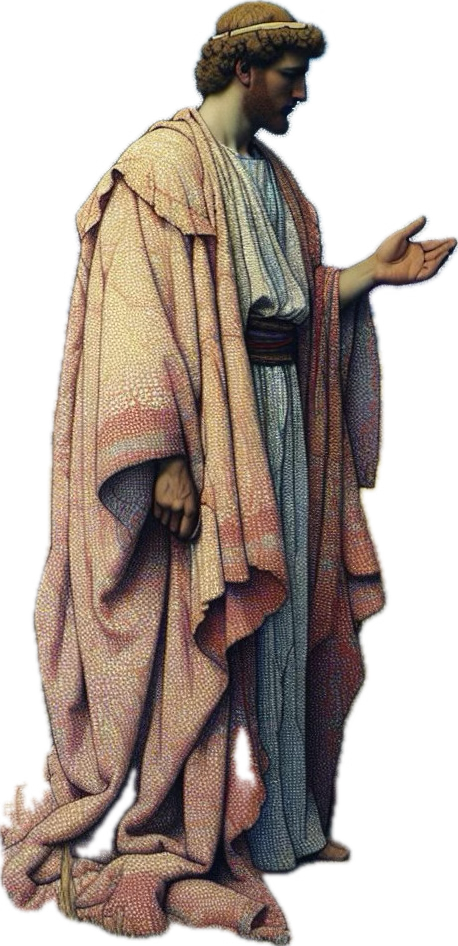 EL TACTO DE ABIGAIL
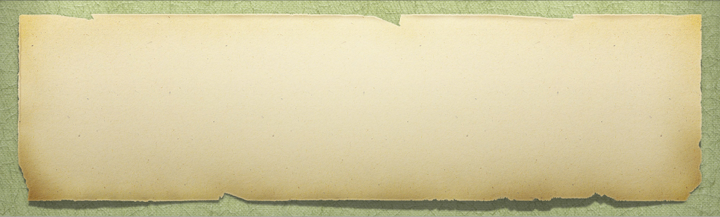 Ella Actuo Con Prontitud (18)
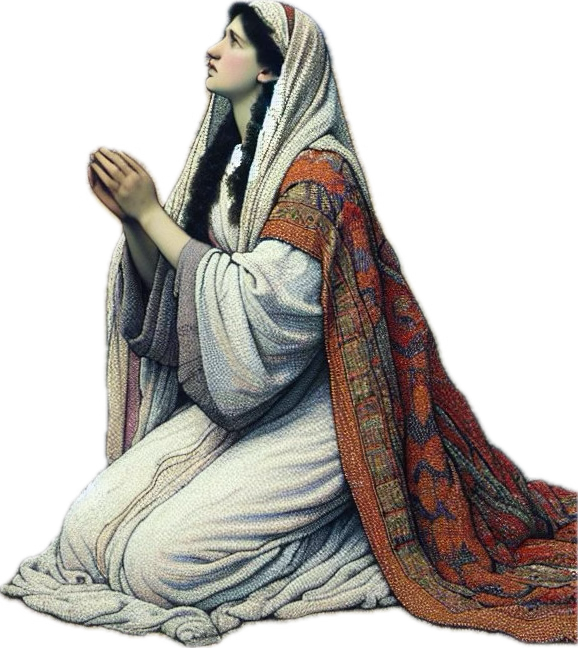 Se apuro en proveer lo que David necesitaba – (18,19)
Sin Tardanzas fue a donde David para Calmar la situación  – (19,20)
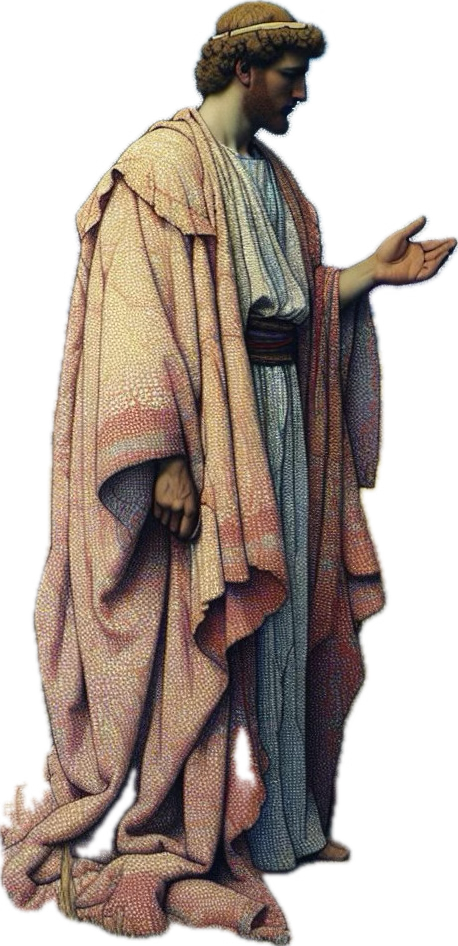 EL TACTO DE ABIGAIL
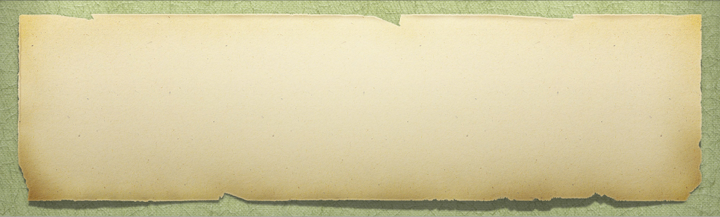 Ella Mostro Humildad (23,24)
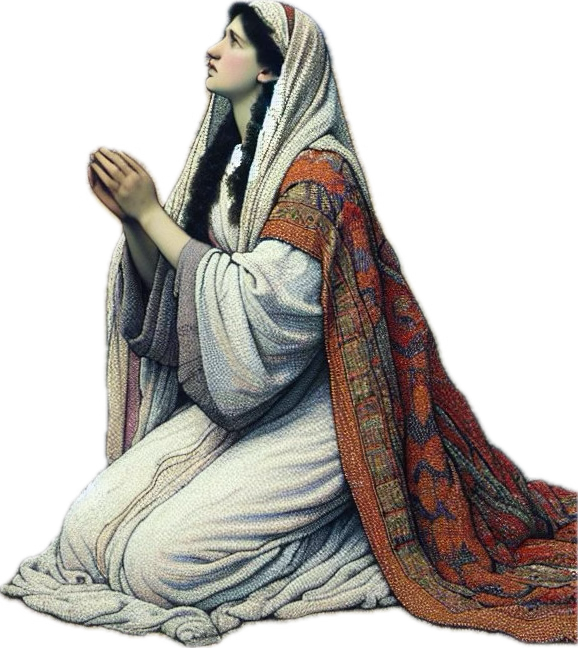 Se postro ante David – (23,24)
Ella pidió que el castigo de Nabal fuera sobre ella – (24)
No presento excusas por Nabal – (25)
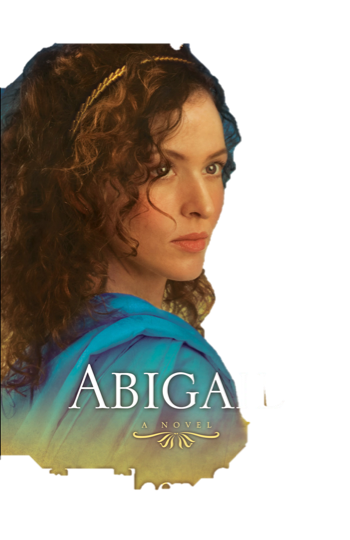 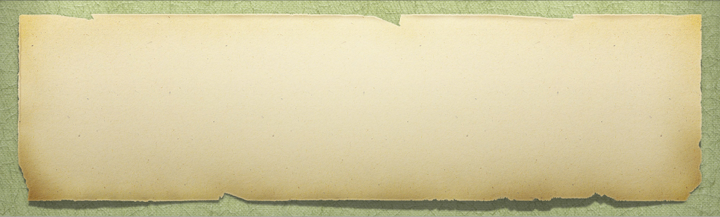 Lecciones Que Aprendemos de Abigail
Ella era de “buen entendimiento” (3)
Ella actuó  pronto (18)
Ella era humilde (23,24)
Ella apeló a el buen corazón de David (25-33)
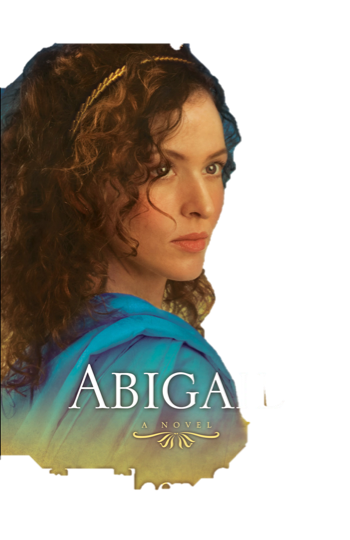 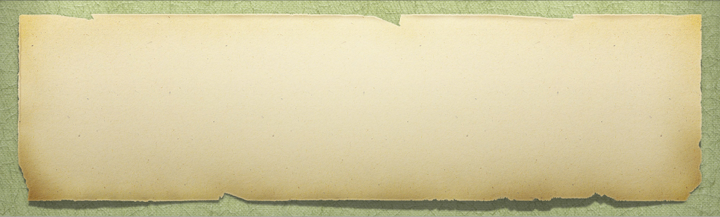 El Valor del Tacto
Cuantas personas no han sido alejadas de la Verdad por hermanos celosos sin ciencia- 
Si; es importante hablar la verdad, pero con gracia sazonada – Ef 4:15; Col 4:6